Podpora rovných příležitostí - průběžné hodnocení programu Národního pedagogického institutu ČR
Jednání Rady vlády pro záležitosti romské menšiny, 14. listopadu 2024
Mgr. Tomáš Machalík, Ph.D.

Národní pedagogický institut České republiky
tomas.machalik@npi.cz
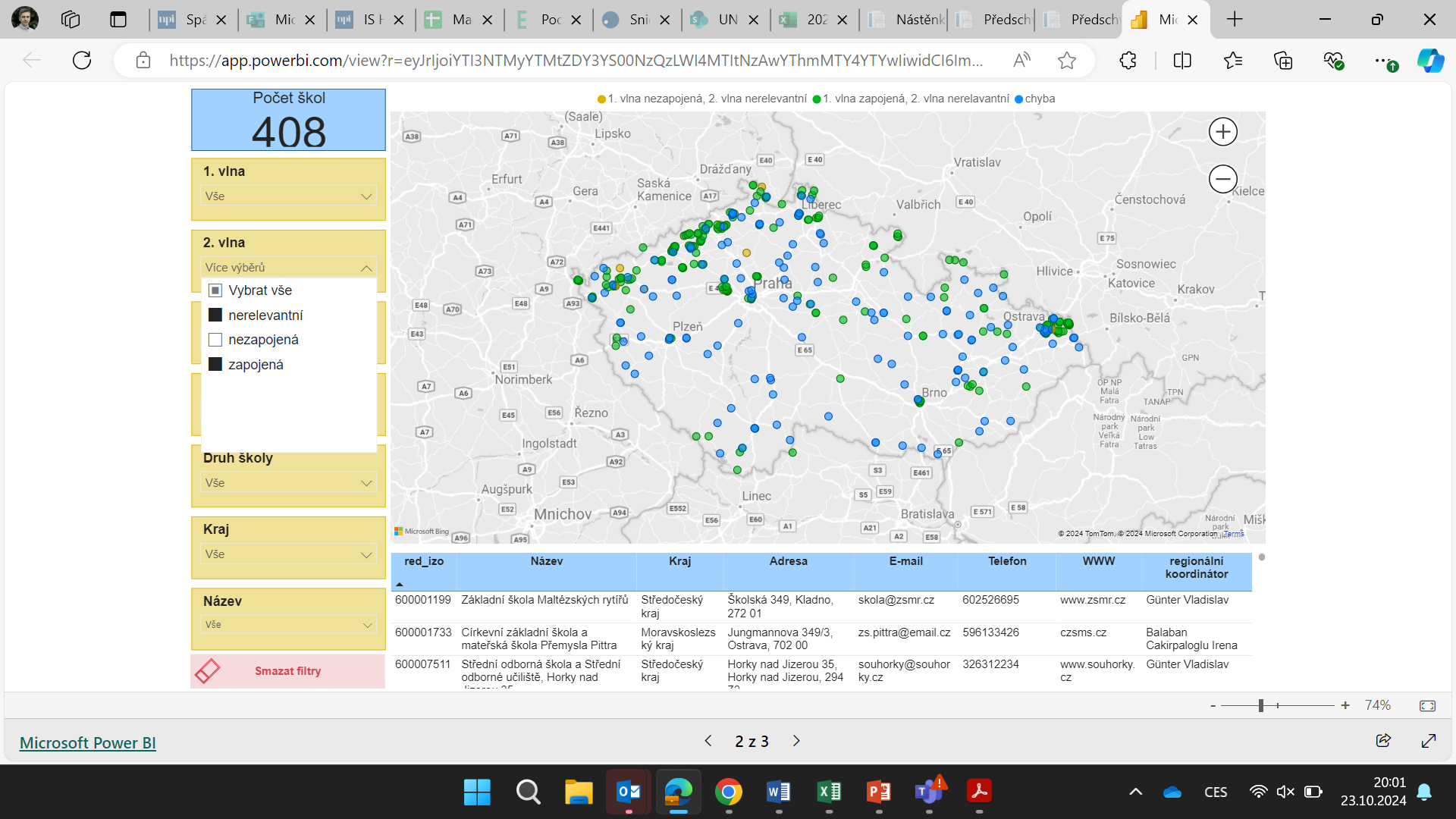 Národní plán obnovy – podpora znevýhodněných škol (komp. 3.2)

Až 2 mld. Kč ​​pro léta 2022 – 2025.

Podpora pedagogů a návrh reformy pro 2025+ (financování dle indexu)​​.

ZŠ A SŠ (448) = 130 tis. žáků, z toho 20 tis. romských žáků; 17 500 pedagogů.

1/3 žáků se sociálním znevýhodněním.
​
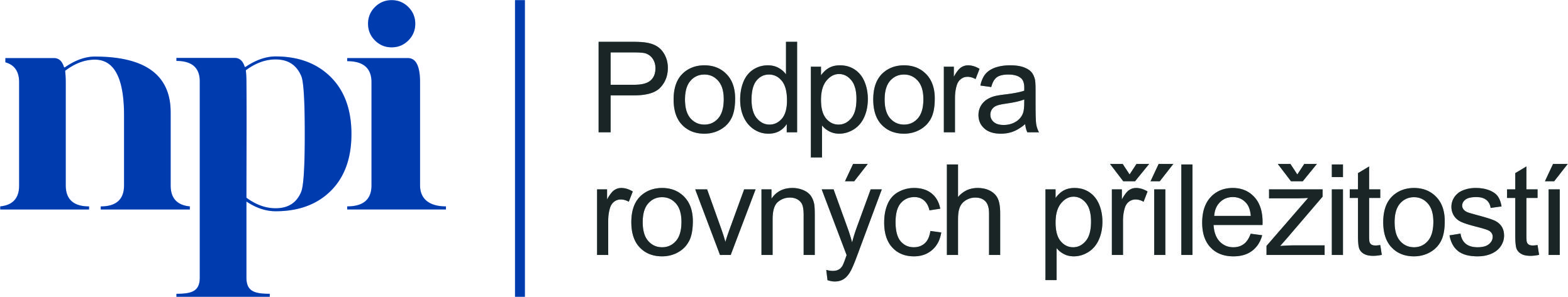 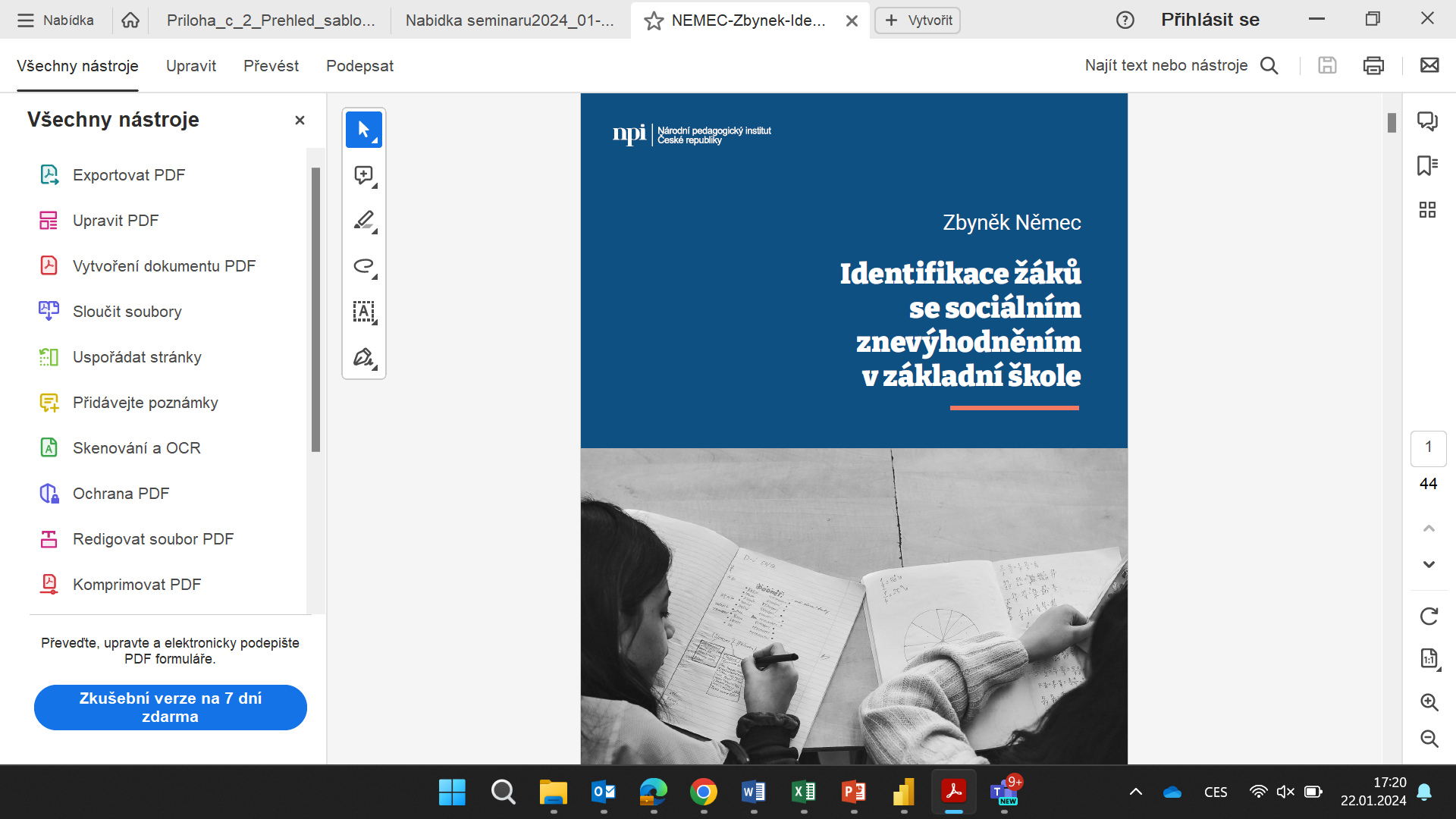 Identifikace žáků se sociálním znevýhodněním – v základní škole, aktualizace pro MŠ a SŠ.

Katalog nástrojů A-C, včetně sociálního pedagoga = sociální role školy. 

Adresná a zacílená podpora = síť konzultantů v krajích – krajská pracoviště NPI ČR.

Vzdělávání pedagogů, peer-peer setkání ředitelů a přenos dobré praxe. 

Mapa spádovosti   Škola pomáhá   PROPojení ředitelů   Fakulty doučují
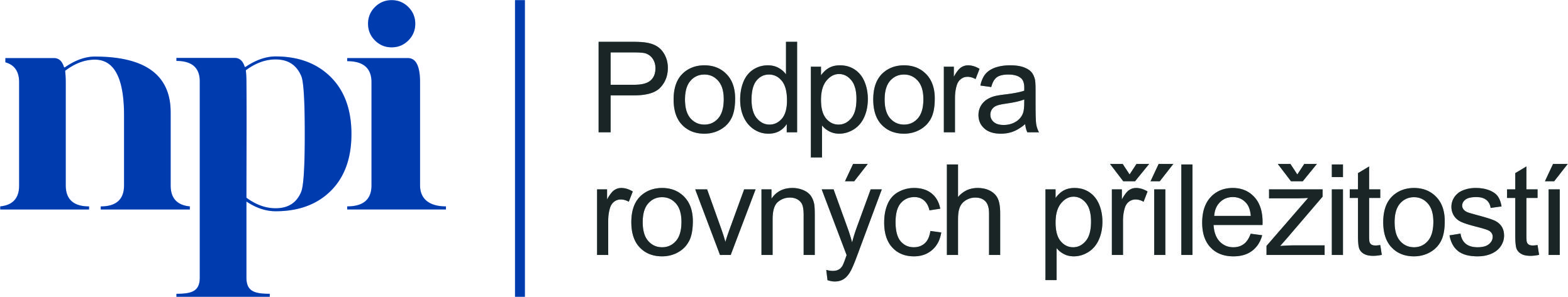 V přímém vztahu k naplňování Strategie rovnosti, začlenění a participace Romů (2021-2030):

e-learningový studijní program pro budoucí i začínající učitele.

Kulatý stůl romských pedagogů – platforma pro společné setkávání i práci.

Podpora síťování a důrazu na pozitivní vzory ve spolupráci s romskými studenty a experty.  

+ NPO 3.1 Digi - přístup k distančnímu vzdělávání na základních školách
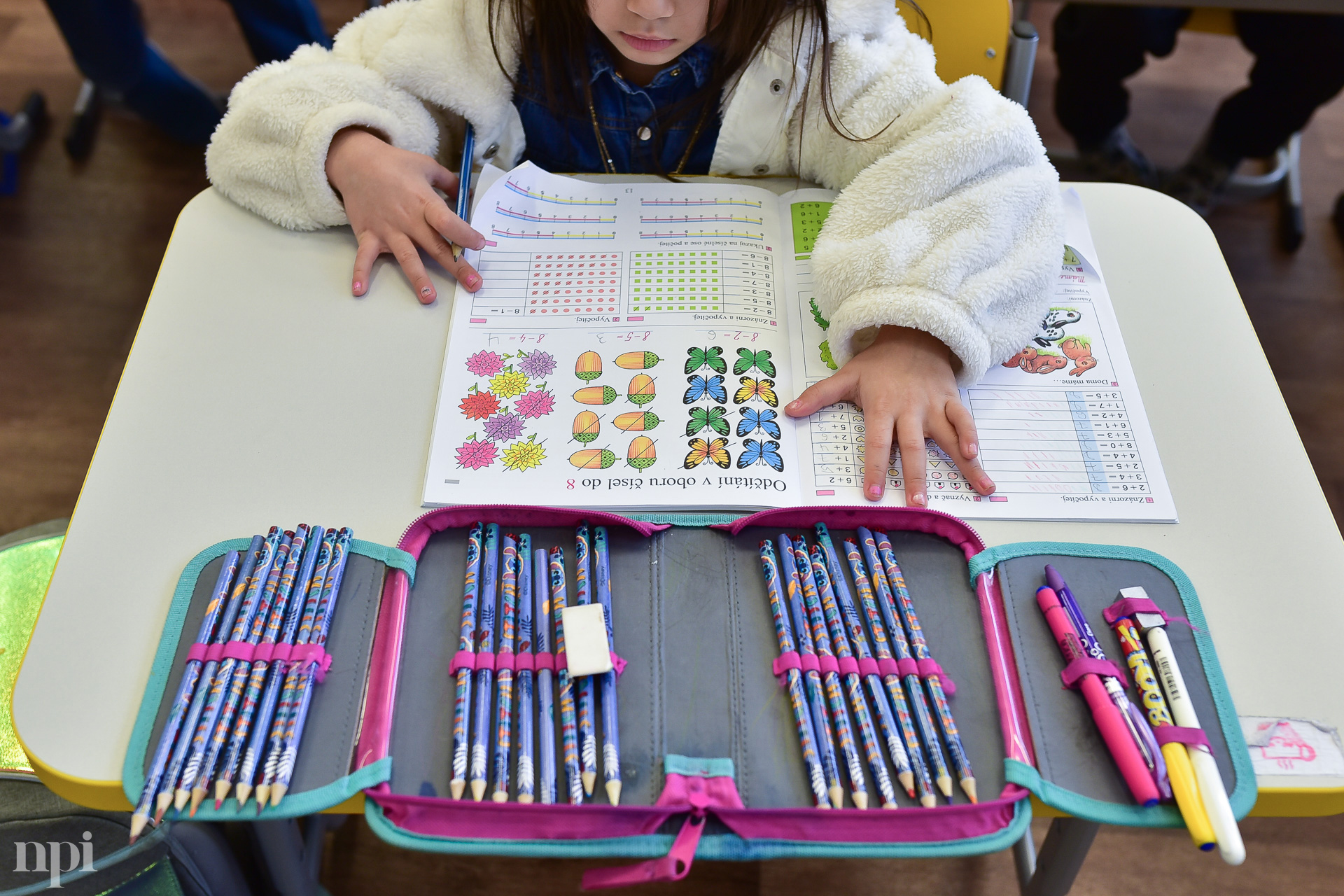 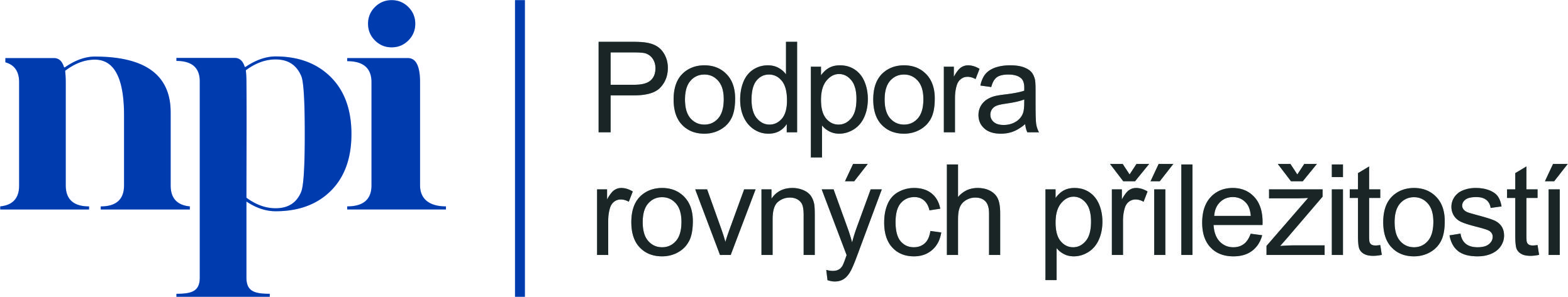 Desegregace

Memorandum o spolupráci při ukončování etnické segregace romských dětí a žáků ve školství – MŠMT, NPI ČR a PAQ Research (04/2024), MMR (10/2024)

1. fáze do 12/2025, 10 měst.  

Web Desegregace.cz a práce v území se zástupci měst, ale i škol a dalších relevantních aktérů, včetně rodičovské veřejnosti.
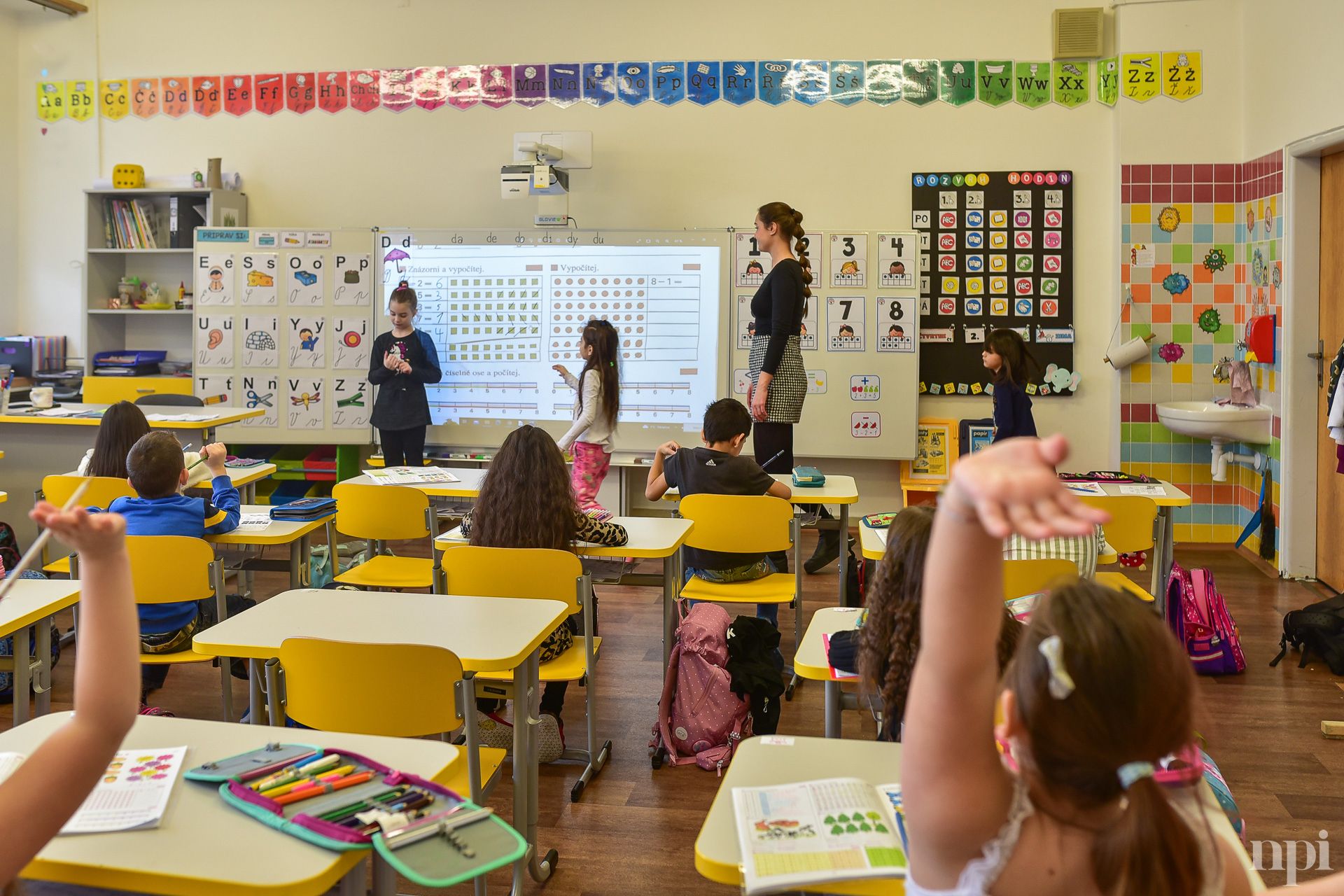 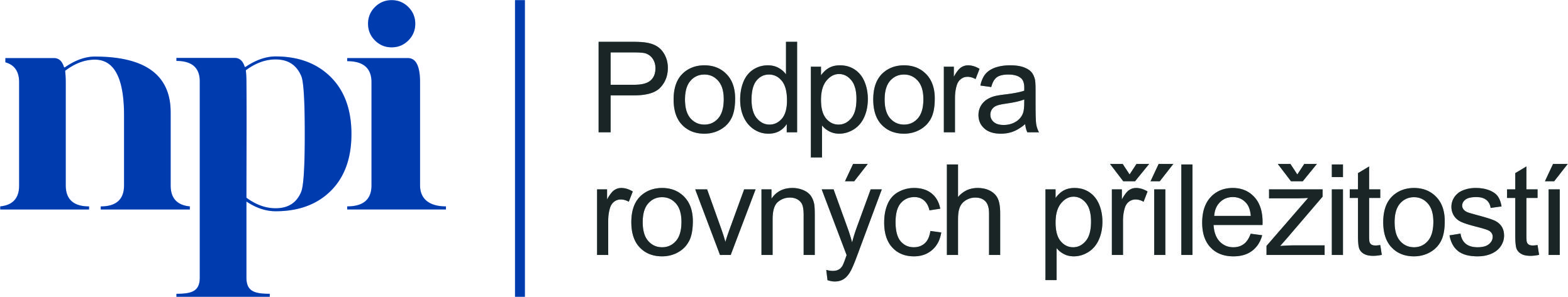 Děkuji za pozornost.
Mgr. Tomáš Machalík, Ph.D.

Národní pedagogický institut České republiky
tomas.machalik@npi.cz